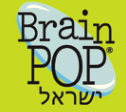 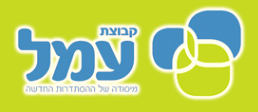 הטמעת טכנולוגיות חדשניות בבתי הספר הטכנולוגיים -הלוח האינטראקטיבי כמנוף לשינוי תרבות הלמידה והדימוי האישי והבית ספרי
גילי אלון	 וד"ר אתי כוכבי
מטרת התהליך: קידום הלומדים התת-משיגים, בבתי הספר הטכנולוגיים, באמצעות שיפור וטיוב תהליכי ההוראה-למידה וההערכה, בהתאם למיומנויות המאה ה 21, וזאת באמצעות הטמעת כלים טכנולוגיים מתקדמים.
הדרך להשגת המטרה: יצירת תהליך של שינוי תרבות הלמידה הבית ספרית והובלת שינוי בדימוי האישי של המורים והתלמידים בבית הספר .
קהל היעד
המורים בבתי ספר טכנולוגיים שברשות רשת עמל ומשרד התמ"ת 

סה"כ השתתפו בתהליך כ 100 מורים מ 6 בתי ספר ברחבי הארץ. המורים מלמדים בכל תחומי הדעת השונים. 

שיטת העבודה: במהלך שנת הלימודים תשע"א, התקיימו תהליכי הטמעה שהקיפו את חדרי המורים בששת בתי הספר.
הלוח האינטראקטיבי האמצעי הטכנולוגי להתערבות
תהליך ההטמעה
בהיקף של 60 שעות שנתיות, כלל: 

שיעורים  
סדנאות 
עבודה פרטנית 
תצפיות בכיתות הלימוד 
הערכת עמיתים במטרה לפתח יחידות הוראה.
תוצאות
המורים למדו והתמקדו בתהליכי תכנון ההוראה בשילוב המחשב והלוח האינטראקטיבי

המורים בנו יחידות לימוד מובנות לשיעורים והתנסו בהעברתן

נאגם מאגר חומרים התואם את הנושאים הייחודיים והצרכים המיוחדים של תלמידים אלה. 

המורים והתלמידים דיווחו על הבנה טובה יותר של חומר הלימודים 

שיפור ממשי באקלים הבית ספרי, תוך העלאת הדימוי העצמי של התלמידים והמורים גם יחד.
מדברי המורים בעקבות יום הצפייה
"היה מרתק לראות את התלמידים מסוף הכיתה, ולראות את ההתעניינות והמעורבות שלהם בשיעור"
"מעולם לא ראיתי את תלמידיי כל כך מרוכזים בשיעור"
"בעקבות השיעור בו צפיתי, קיבלתי אומץ ואנסה להעביר שיעור בעצמי"
"חששתי מאוד מהעברת השיעור אך המנהלת לא ויתרה לי, וטוב שכך ! נהניתי מאוד"
"העברתי שני שיעורים עם הלוח החכם והתוצאות מפתיעות לטובה"
ואילו המנהלים ציינו, שימים אלו 'דחפו' את כל התהליך קדימה באופן משמעותי.
תגובות תלמידים בראיונות
"השיעור עם הלוח האינטראקטיבי נותן יותר גישה לטכנולוגיה, מתי שרוצים לבדוק משהו באינטרנט אפשר למצוא, לראות חומרים ולכתוב עליהם בלוח"

"השיעור נראה יפה יותר, אין שגיאות כי הכל מוכן מראש, זה יותר מסודר וברור"

"הלוח מהיר ונוח יותר מאשר לוח רגיל - יש אפשרויות רבות. אם המורה רוצה להוציא חומר, היא מייד מוצאת בתיקיה - ומראה לנו"
תגובות תלמידים בראיונות
"יש הרבה דברים מעניינים, יותר מאשר בלוח רגיל. הרבה יותר אפשרויות. במתמטיקה - אפשר לראות את הקלטת השיעור הקודם ואז להתחיל!"
"המורה מספיקה יותר, כי היא לא מסתובבת ומתעייפת לכתוב על הלוח כל הזמן"

"זה הרבה יותר מעניין ככה, המורה מבינה במחשבים"

"השיעורים נהיו ברורים, לא מסובכים"
דיון וסיכום
בתום שנת לימודים אחת מוצגת הוכחה לתרומה חד-משמעית לפדגוגיה: 


מורים למדו והתמקדו בתהליכי תכנון ההוראה בשילוב המחשב והלוח האינטראקטיבי; 

היתה תחושת שליטה טובה מאד בלוח ובמערך, כאשר עיקר השיעור נערך באמצעות הלו"א. 

הסרטונים, הקישורים וההגדרות המוכנות מראש, יצרו המחשה נהדרת של הנושא הנלמד, ועודדו סקרנות, עניין ומעורבות רבה מצד התלמידים. 

התלמידים שיתפו פעולה, גילו עניין והבינו טוב יותר את הנושאים שנלמדו.